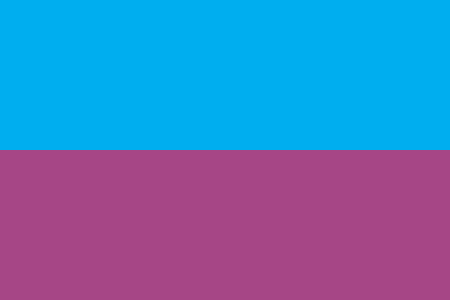 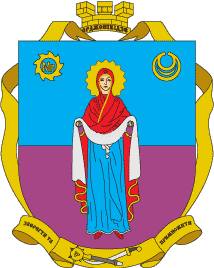 Звіт про виконання бюджету Покровської міської територіальної  громади  за 2024 рік
Покровська міська
територіальна громада
Доповідач: Тетяна МІЩЕНКО
Структура Власних надходжень до загального фонду бюджету311 173,1 тис. грн
Спеціальний фонд269,1 тис. грн.
Структура видатків бюджету по галузям
 за загальним та спеціальним фондом
 516 504,9 тис грн
Освіта 337 003,5тис грн
ОХОРОНА ЗДОРОВ’Я21 208,0 тис. грн
Соціальний захист населення22 045,5 тис. грн
Культура та спорт9 085,1 ТИС. грн
ЖИТЛОВО-КОМУНАЛЬНА СФЕРА ТА ІНША ЕКОНОМІЧНА ДІЯЛЬНІСТЬ                                80 869,1 ТИС. ГРН
Міжбюджетні трансферти                                                        238 300,5 тис. грн